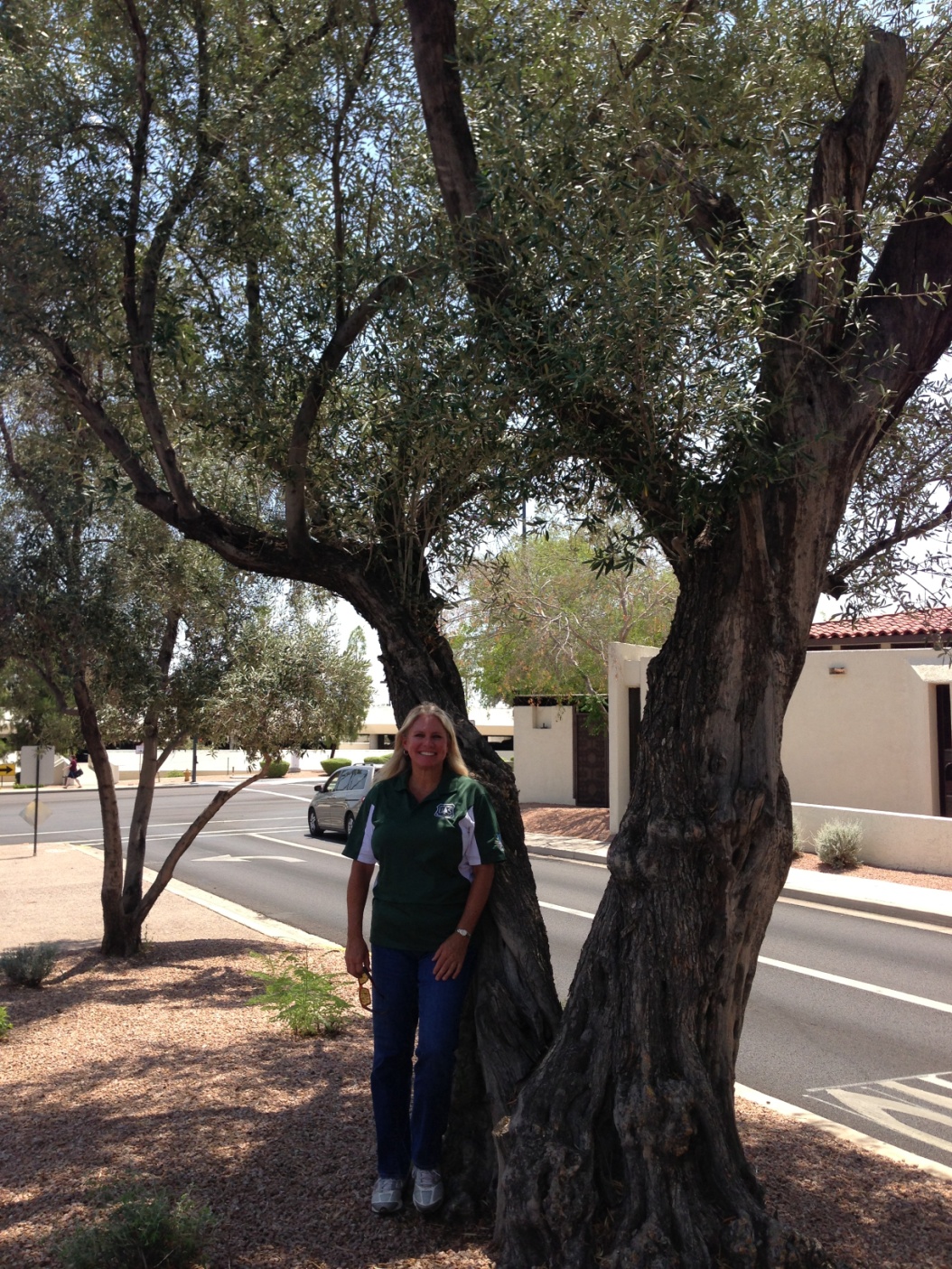 WO OVERVIEW

Jan Davis
Assistant Director Cooperative Forestry
State & Private Forestry
National Urban & Community Forestry Program

USDA Forest Service
Washington, DC
jkdavis@fs.fed.us
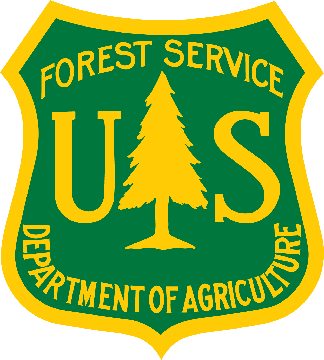 “Scott’s Trees” -  Scottsdale, AZ   2013
WO Overview

Playing Field
Positions
Budget
National Partners
Emerging Work
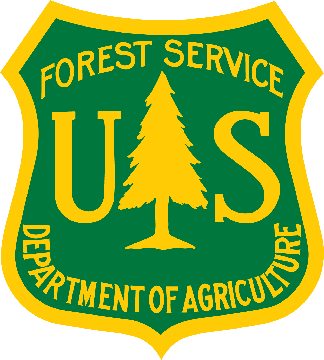 1. Playing Field
   FS Primer
   Alignment
       Farm Bill
       NUCFAC
       Guidelines
       Strategic Plan(s)
       Budget Direction
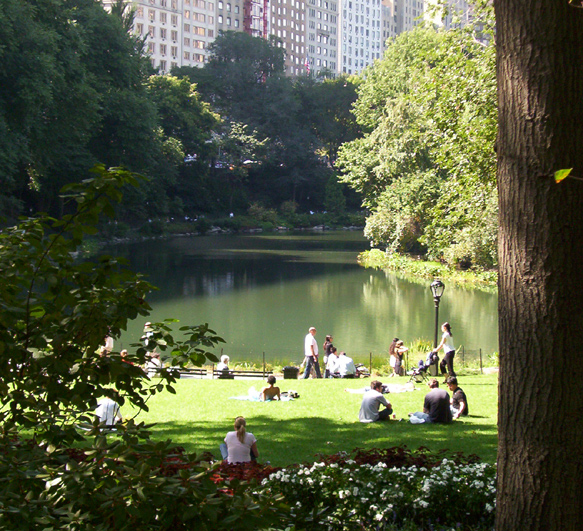 2. Positions
     UCF Staff
     WO Leadership
3. Budget
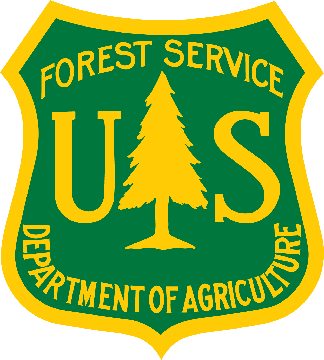 4. National Partners
    NASF	       ADF		APA?
    NUCFAC      ACTrees    	CDC?
    UWFP         ISA
    SUFC	       Davey: i-Tree
	       TNC
	       AF
	       AFF
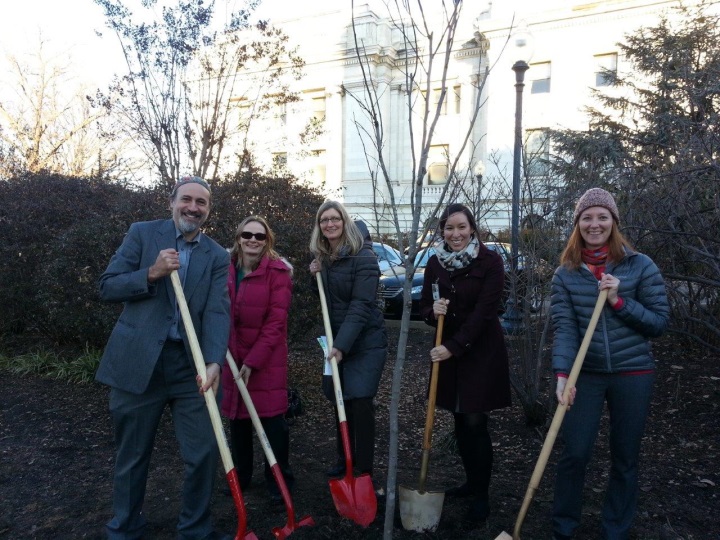 5. Emerging Work
    Strategic Framework
    Performance Measures
    State Action Plans New Section
    Landscape Scale  Conservation
    Workforce Planning
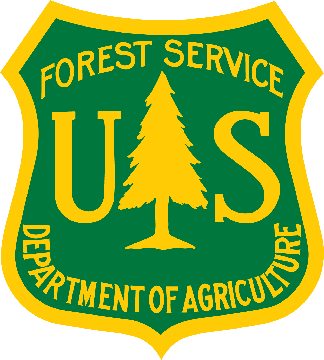 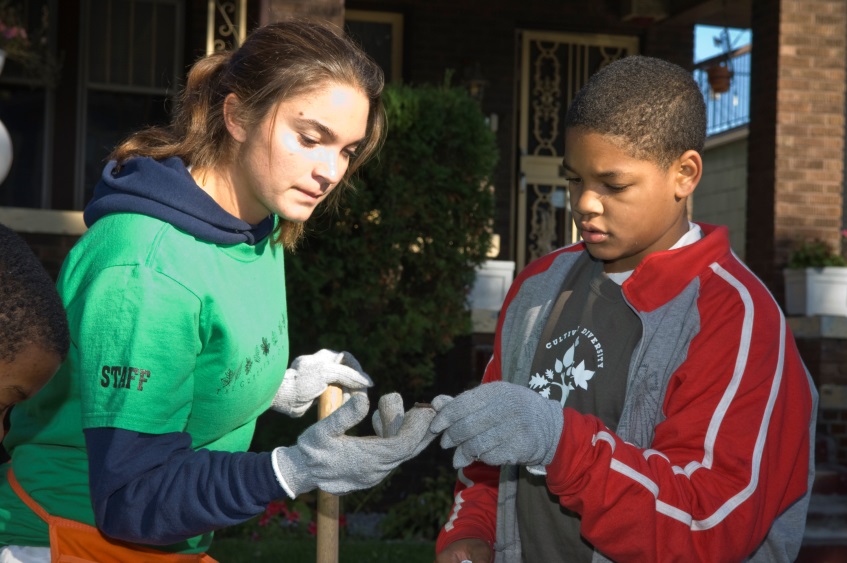 Questions?
Jan Davis
jkdavis@fs.fed.us
202-401-4416
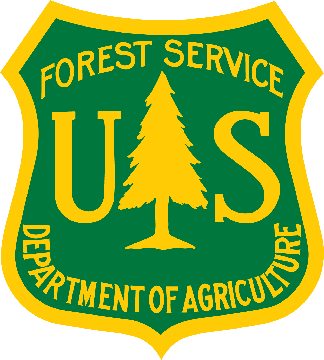